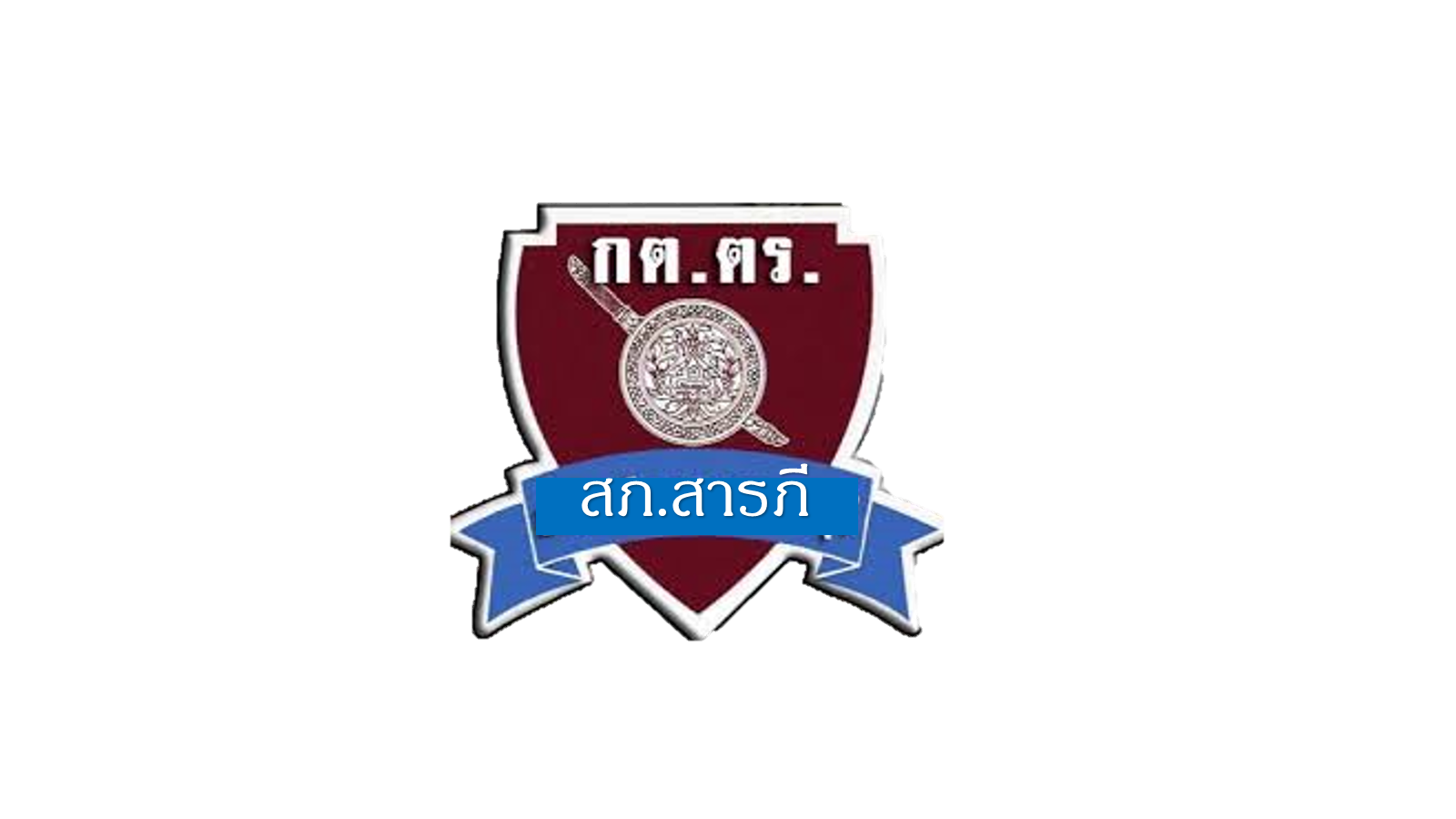 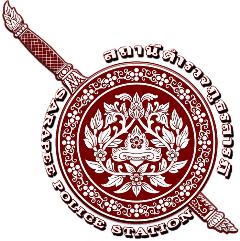 อำนาจหน้าที่ของคณะกรรมการการตอบและติดตามการบริหาร
งานตำรวจ(กต.ตร.) ของสถานีตำรวจภูธรสารภี  จังหวัดเชียงใหม่
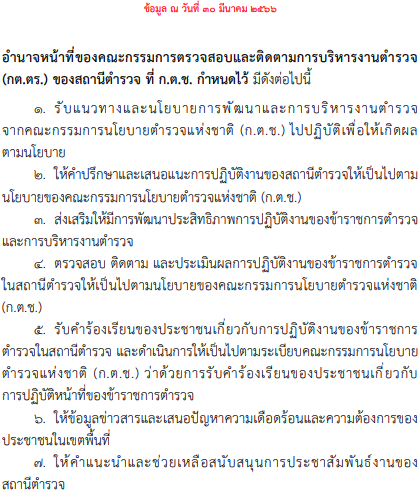 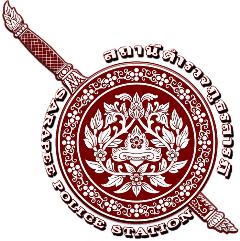 อำนาจหน้าที่ของคณะกรรมการการตอบและติดตามการบริหาร
งานตำรวจ(กต.ตร.) ของสถานีตำรวจภูธรสารภี  จังหวัดเชียงใหม่
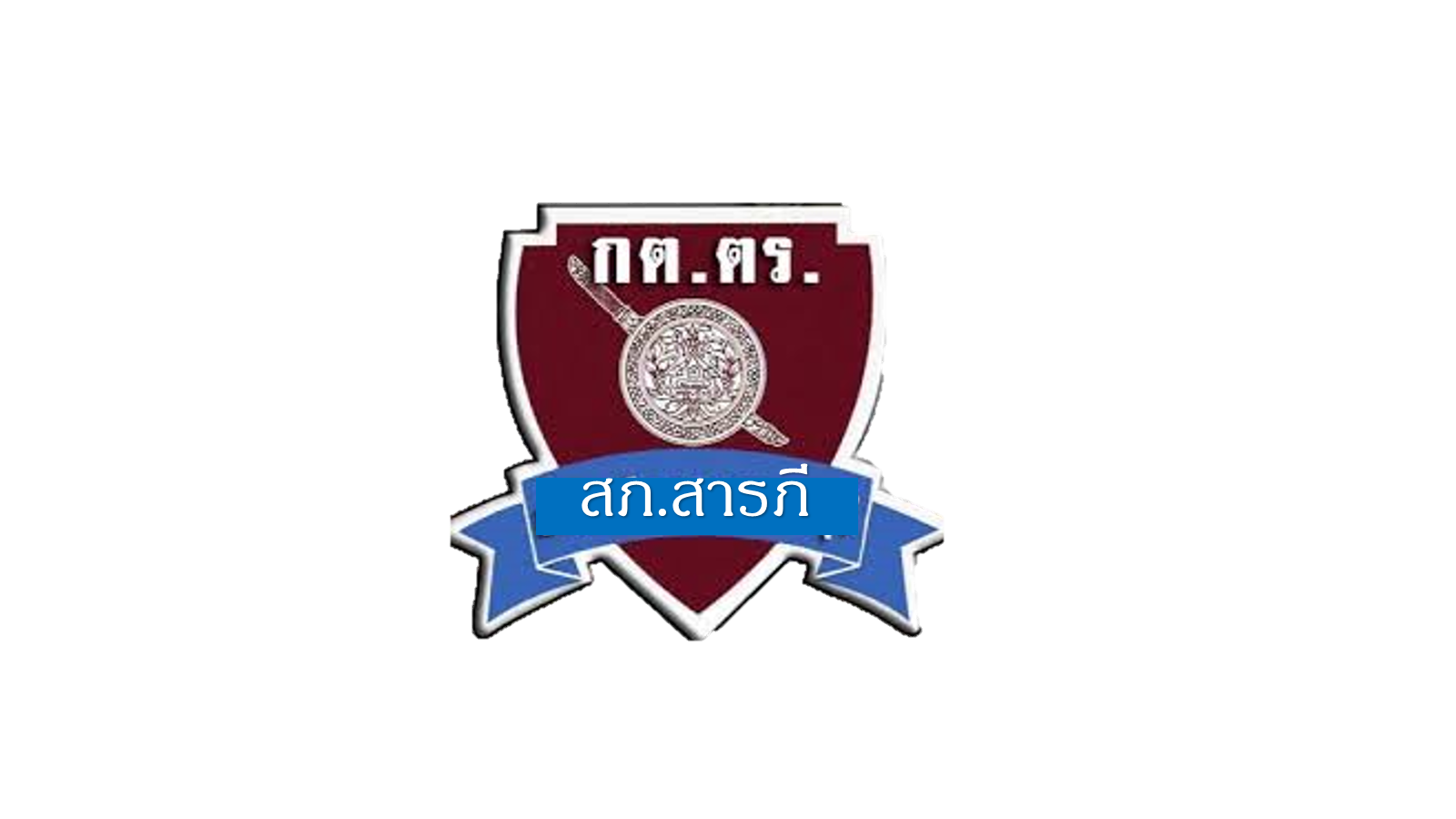 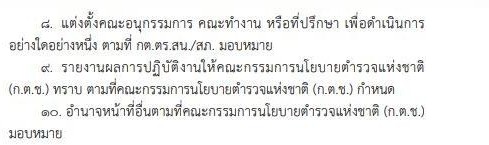 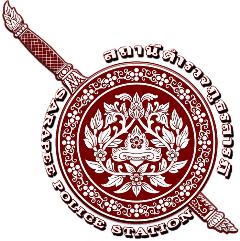 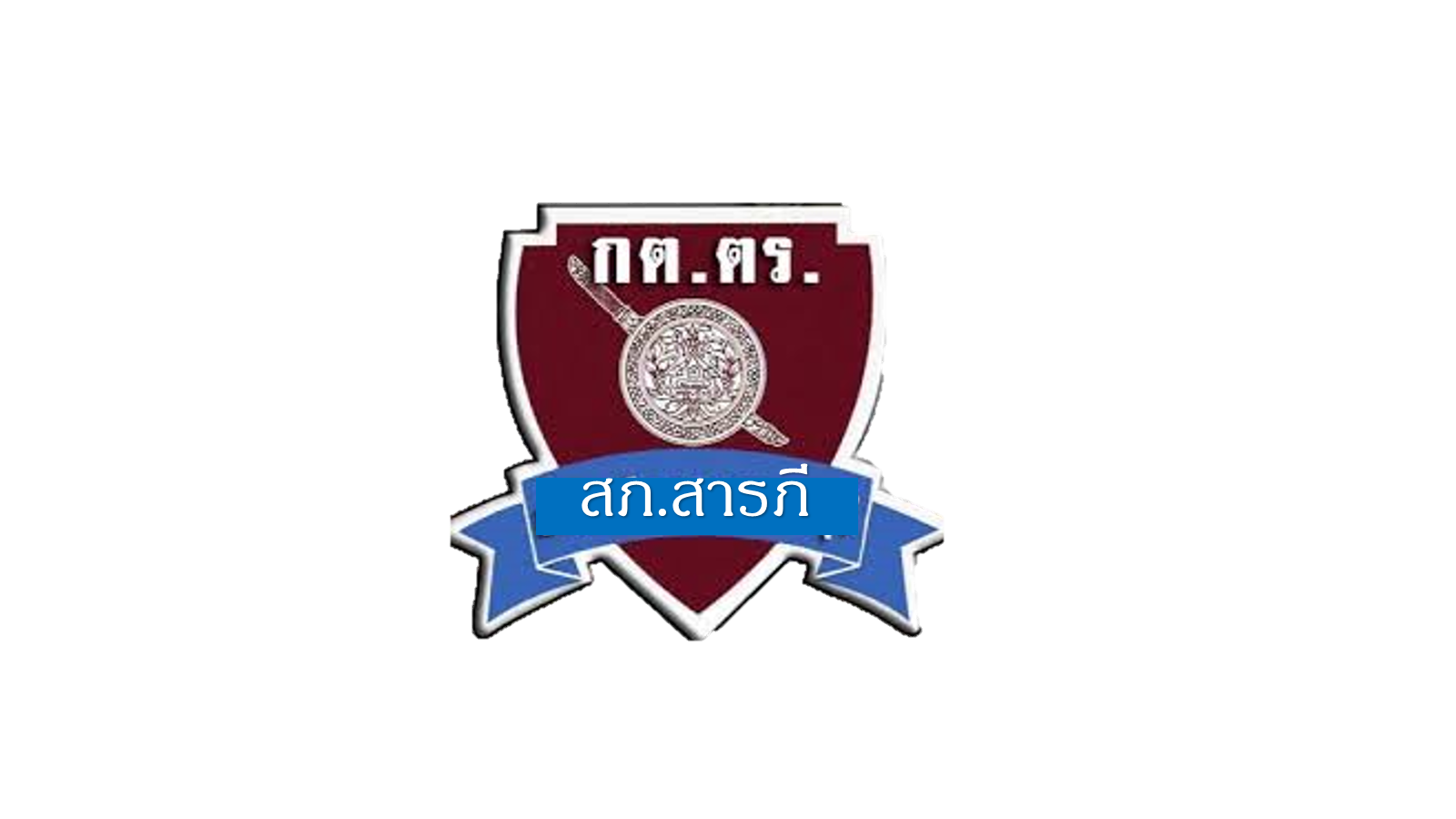 อำนาจหน้าที่ของคณะกรรมการการตอบและติดตามการบริหาร
งานตำรวจ(กต.ตร.) ของสถานีตำรวจภูธรสารภี  จังหวัดเชียงใหม่
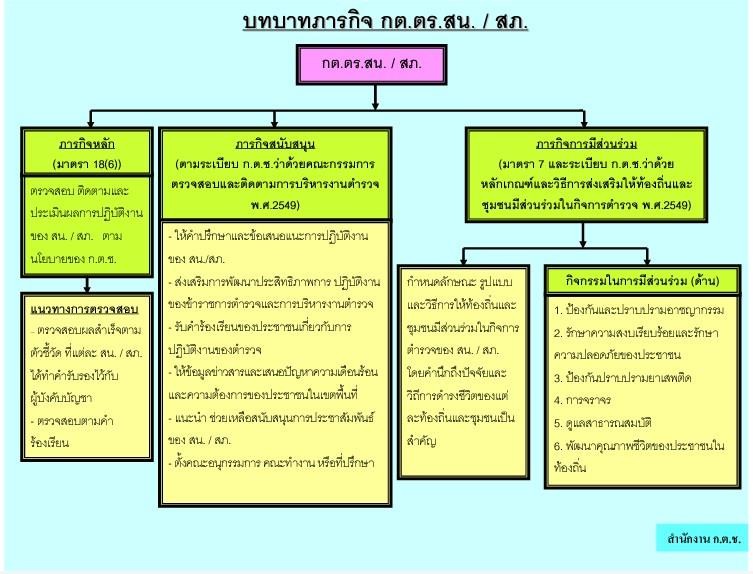 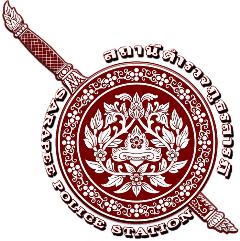 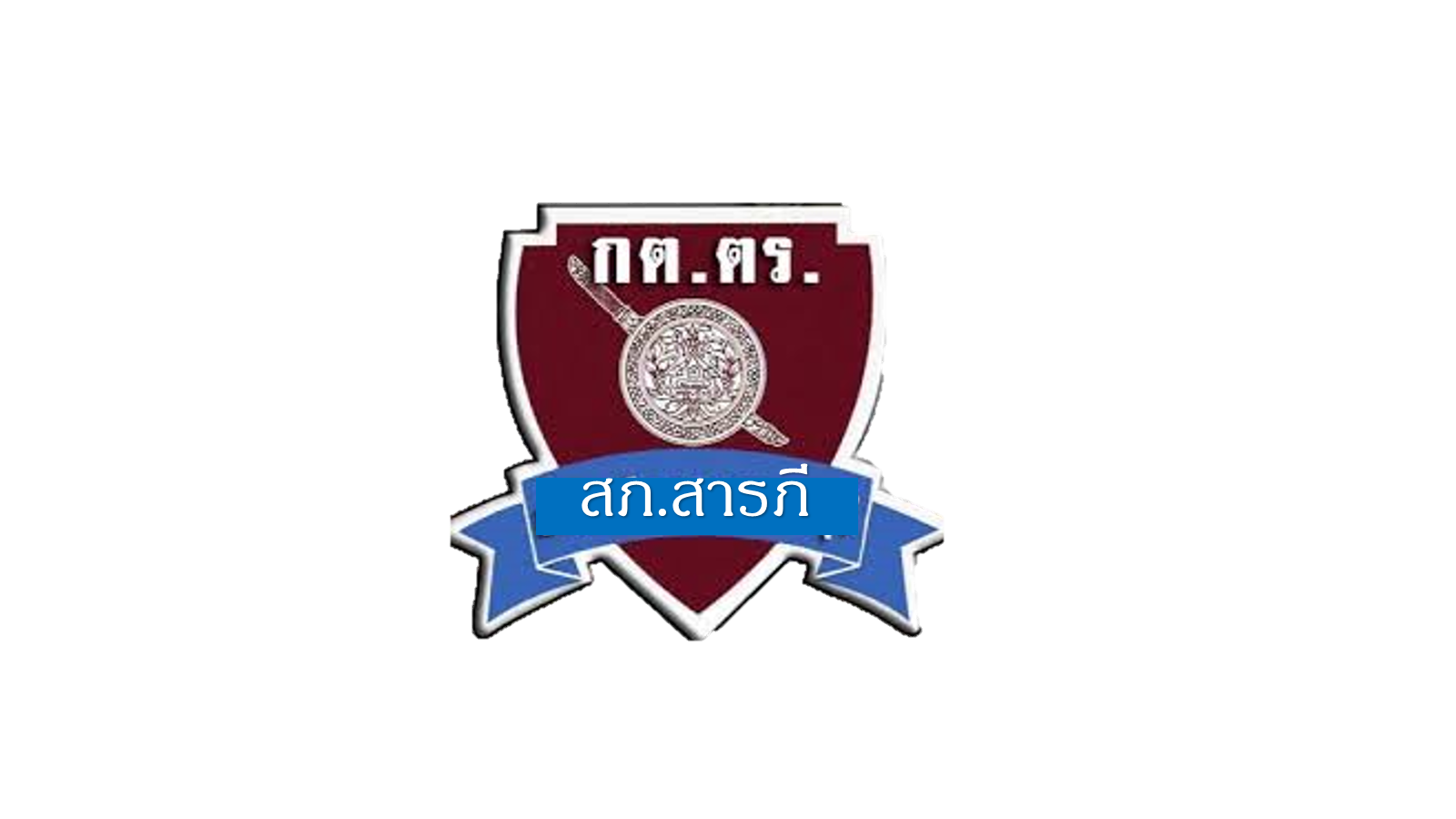 อำนาจหน้าที่ของคณะกรรมการการตอบและติดตามการบริหาร
งานตำรวจ(กต.ตร.) ของสถานีตำรวจภูธรสารภี  จังหวัดเชียงใหม่
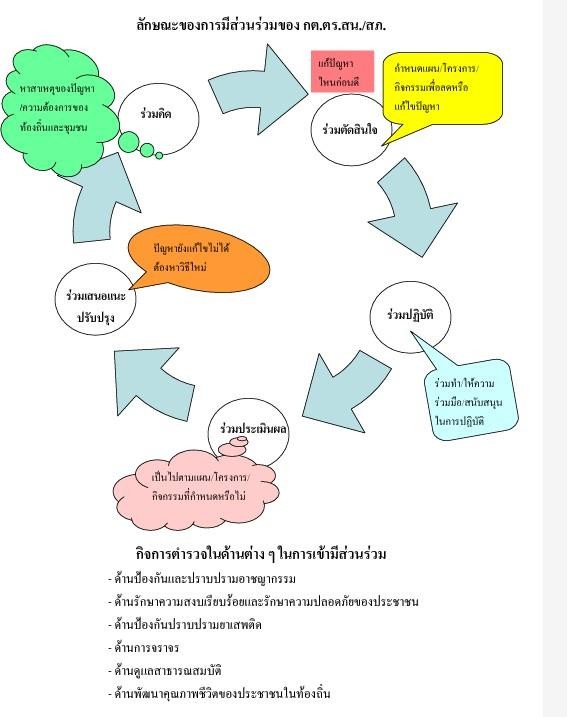